9. klaseTēma: Veselīgas attiecības2. nodarbība – Eksistenciālie jautājumi
Tikumiskās audzināšanas programma «e-TAP»
Vai ir tādi jautājumi, par kuriem domā ikviens?
Kurš no mums nekad nav domājis par jautājumu "Vai ar nāvi mūsu dzīve beidzas pilnībā?" 
Kādi mierinājuma vārdi parasti skan tuvinieka zaudējuma gadījumā? 
Kas motivējis mums zināmos brīvības un taisnīguma cīnītājus un morālos varoņus (cilvēkus-autoritātes) ziedot savu dzīvi vai pat dzīvību augstāku mērķu labā? 
Kādas cerības un ideāli viņiem palīdzējuši izturēt grūtībās un īstenot tikumisku pienākumu?
1. aktivitāte. Eksistenciālie jautājumi​
Tuva cilvēka zaudējums var izraisīt jautājumu par dzīves jēgu, par to, ko darīt ar nāves faktu. Dažādās civilizācijās cilvēki ir izvēlējušies dažādas atbildes uz jautājumiem "Kas ir nāve, vai iespējams nāvi uzvarēt, kas būs pēc nāves.?"
Vēsturnieks Andrejs Zubovs raksta, ka ir 3 pretrunīgas izjūtas jeb problēmas, kas nevar atstāt vienaldzīgi nevienu cilvēku – jebkurā sabiedrībā un kultūrā tās ir zināmas:​
 nāves nenovēršamības apjauta un vienlaikus cerība uz nemirstību – uz nāves pārvarēšanu, cilvēka eksistences turpināšanos pēc nāves citā realitātē;​
 nesaticība, atsvešinātība, konflikti, pat naids starp tuviem cilvēkiem un vienlaikus alkas pēc saskaņas, draudzības, vienotības ar citiem un priekšstats par ideālām attiecībām, kādām tām būtu jābūt;​
 neapmierinātība ar sevi, iekšējā sašķeltība, savu kļūdu apzināšanās un vienlaikus alkas pēc pilnības un priekštati par ideālo sevi, tādu, kāds es vēlētos būt. ​

Jautājums pārdomām: 
- Vai šādas izjūtas ir pazīstamas arī Tev? ​
2.aktivitāte. Diskusija.
Ir divas principiālas atbildes uz grūto eksistenciālo jautājumu, kas var cilvēku sagaidīt pēc nāves: 1) pēc nāves nekā nebūs; 2) ar nāvi cilvēka eksistence nebeigsies. Tomēr abos gadī-jumos cilvēki dažādās kultūrās ir izstrādājuši stratēģijas, kas palīdz atrast motivāciju dzīvot.​
Ja arī cilvēka individuālā dzīve ar nāvi beidzas, a) ir vērts dzīvot un pūlēties savu bērnu un nākamo paaudžu labā,  b) cilvēki var palikt labās ļaužu atmiņās un pat gūt paliekošu slavu, tā noticis ar ievērojamiem cilvēkiem vēsturē,  c) ir cerība, ka medicīnas un tehniskas attīstības rezultātā pavērsies iespēja paildzināt cilvēku dzīvi, varbūt pat ļoti ilgi.
Savukārt atziņa, ka ar nāvi nekas nebeidzas, parasti nozīmē detalizētākus skaidrojumus, piemēram, a) varbūt turpināsies tikai cilvēka apziņas (dvēseles) eksistence, b) vairākās Austrumu kultūrās ir priekšstats par cilvēka garīgās daļas iemiesošanos arvien jaunos ķermeņos, citās dzīvēs (reinkarnācija), c) visbeidzot plaši izplatīts ir uzskats, ka iespējama cilvēku ķermeņu atjaunošanās (augšāmcelšanās) un transformācija pasaules beigās.
Tā kā neviens pilnīgi droši nevar nedz pierādīt, nedz noliegt šādus uzskatus, tad ar cieņu un toleranci jāizturas pret jebkuru pārliecību.​
Kādas priekšrocības un kādus riskus (vai vilšanos) var izraisīt minēto uzskatu pieņemšana?
Ko par to liecina vēstures pieredze (atceroties par mācīto vēstures stundās)?  ​Kā šīs eksistenciālās problēmas risināšana ir palīdzējusi jau iepazītajiem varoņiem dzīvē?​
3. aktivitāte. Eksistenciālo problēmu atspoguļojums mākslā
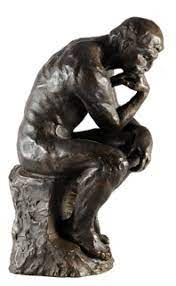 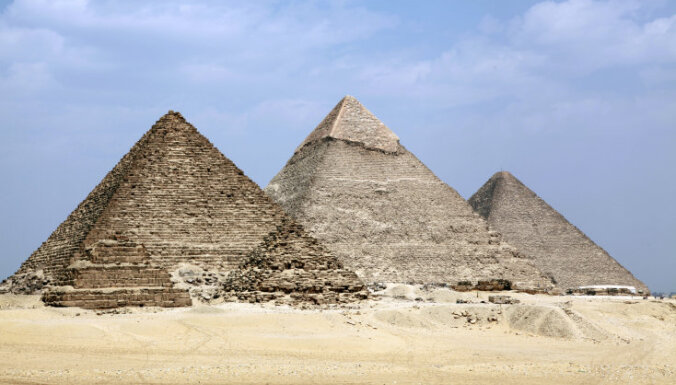 Eksistenciālie jautājumi neaprobežojas tikai ar nāves problēmu, saticību un cilvēka pašizjūtu. To skaitā ir arī jautājumi par ciešanu jēgu, par to, kā būt laimīgam, kas ir patiesa mīlestība, kas ir cilvēks, kas cilvēkā ir būtiskākais, kā panākt mieru pasaulē u.c. Tie ir filozofijas un reliģiju uzmanības lokā.​
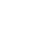 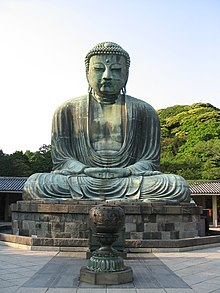 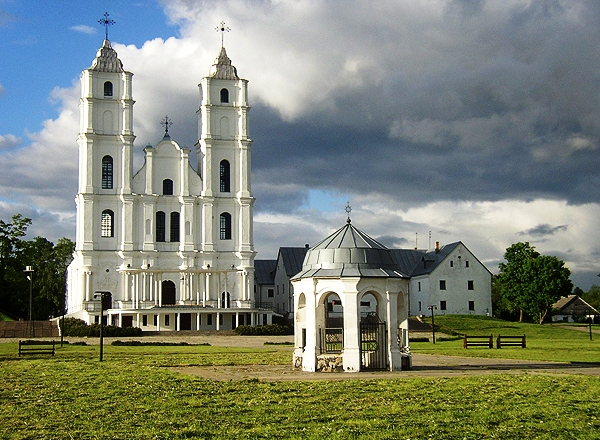 Apskatiet attēlus ar arhitektūras un mākslas pieminekļiem un nosakiet, kuras eksistenciālas problēmas risinājumam ir tapis konkrētais artefakts, piemineklis, skulptūra, glezna, celtne! Ko tie nozīmē? ​
3. aktivitāte. Eksistenciālo problēmu atspoguļojums mākslā (2)
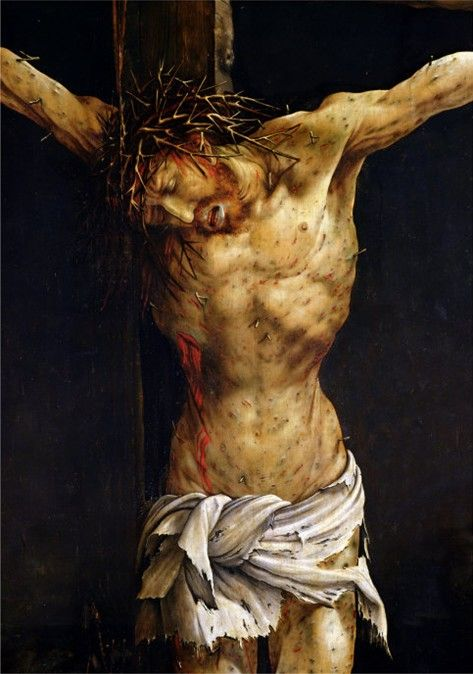 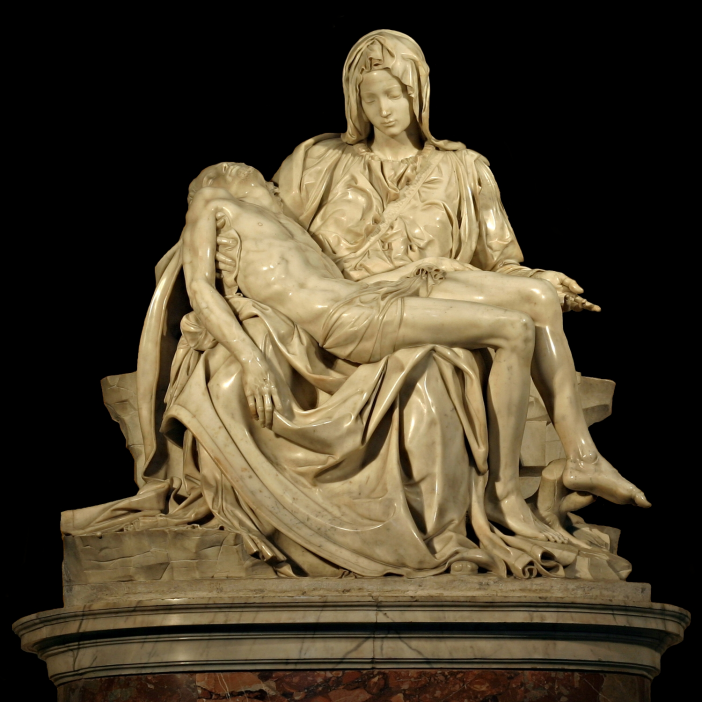 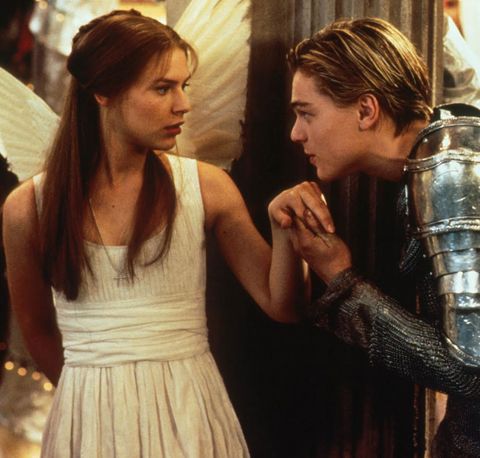 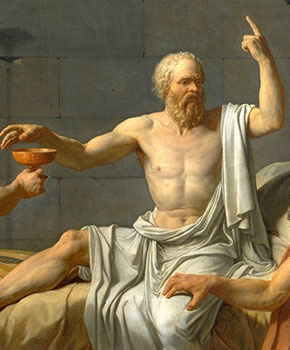 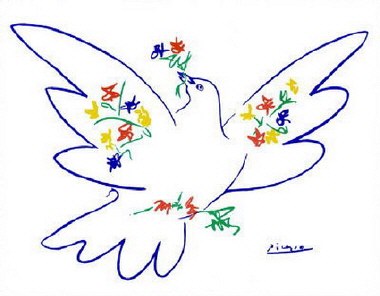 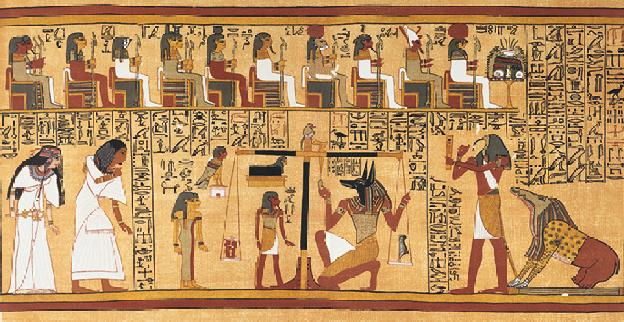 4. aktivitāte. Kas ietekmē cilvēku izšķirošas izvēles?
Pārlasiet Rūdolfa Blaumaņa noveli «Nāves ēnā» (vai noskatieties Gunāra Pieša filmas pēdējās 10 minūtes)!
Kurš brīdis attēlots filmas fragmenta kadrā? 
Pārrunājiet, kādas smagas  eksistenciālas izvēles priekšā nonāca noveles/filmas beigās daži vīri! Kādas bija viņu pieņemto lēmumu sekas? Kāda bija izvēles motivācija?​
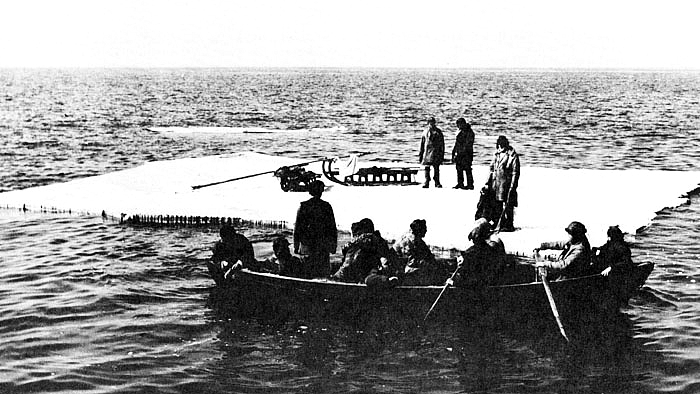 Tikumiskās audzināšanas programma «e-TAP»
Resursi pieejami: www.arete.lu.lv

Programmas administrators: Dr. Manuels Fernandezs. manuels.fernandezs@lu.lv, +371 26253625
Latvijas Universitātes Pedagoģijas, psiholoģijas un mākslas fakultātes Pedagoģijas zinātniskā institūta vadošais pētnieks
Imantas 7. līnija 1, 223. telpa, Rīga, LV-1083, Latvija
"Digitālas mācību programmas piemērotības un īstenojamības izpēte jauniešu tikumiskajai audzināšanai Latvijas izglītības iestādēs (no 5 līdz 15 gadu vecumā)" (01.12.2020-31.12.2021). Projekta Nr. lzp-2020/2-0277; LU reģistrācijas Nr: LZP2020/95